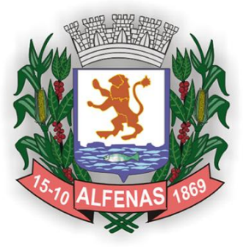 Educação Infantil 0 a 3 anos
Secretaria Municipal de Educação e Cultura de Alfenas
2020
Vamos brincar?
A brincadeira é uma oportunidade de desenvolvimento para a criança.
Ela aprende, experimenta o mundo, possibilidades, relações sociais, elabora sua autonomia de ação, organiza emoções. 
O brincar desenvolve também a aprendizagem da linguagem e a habilidade motora.
A Fundação Maria Cecília Souto Vidigal, criou um guia de brincadeiras para famílias com crianças do nascimento aos 6 anos
https://www.fmcsv.org.br/pt-BR/guia-atividades-familias-criancas-0-6-anos/
Clique no link abaixo para acessar:
Vamos brincar?
Brincadeira diante do espelho para bebês de 0 a 18 meses
“Coloque o bebê na frente do espelho e a uma curta distância. Comece com um movimento simples, como, por exemplo, franzir o nariz. Repita várias e várias vezes. A repetição é uma fórmula fundamental para a formação de conexões neurais e que acompanhará seu filho por muitos anos. Outra opção é mostrar a língua”.

https://www.tempojunto.com/2015/09/27/brincadeira-com-o-bebe-no-espelho-para-estimular-os-sentidos/
Clique abaixo para maiores informações sobre a brincadeira:
Assista  as sugestões de brincadeiras para bebês de 12 a 18 meses
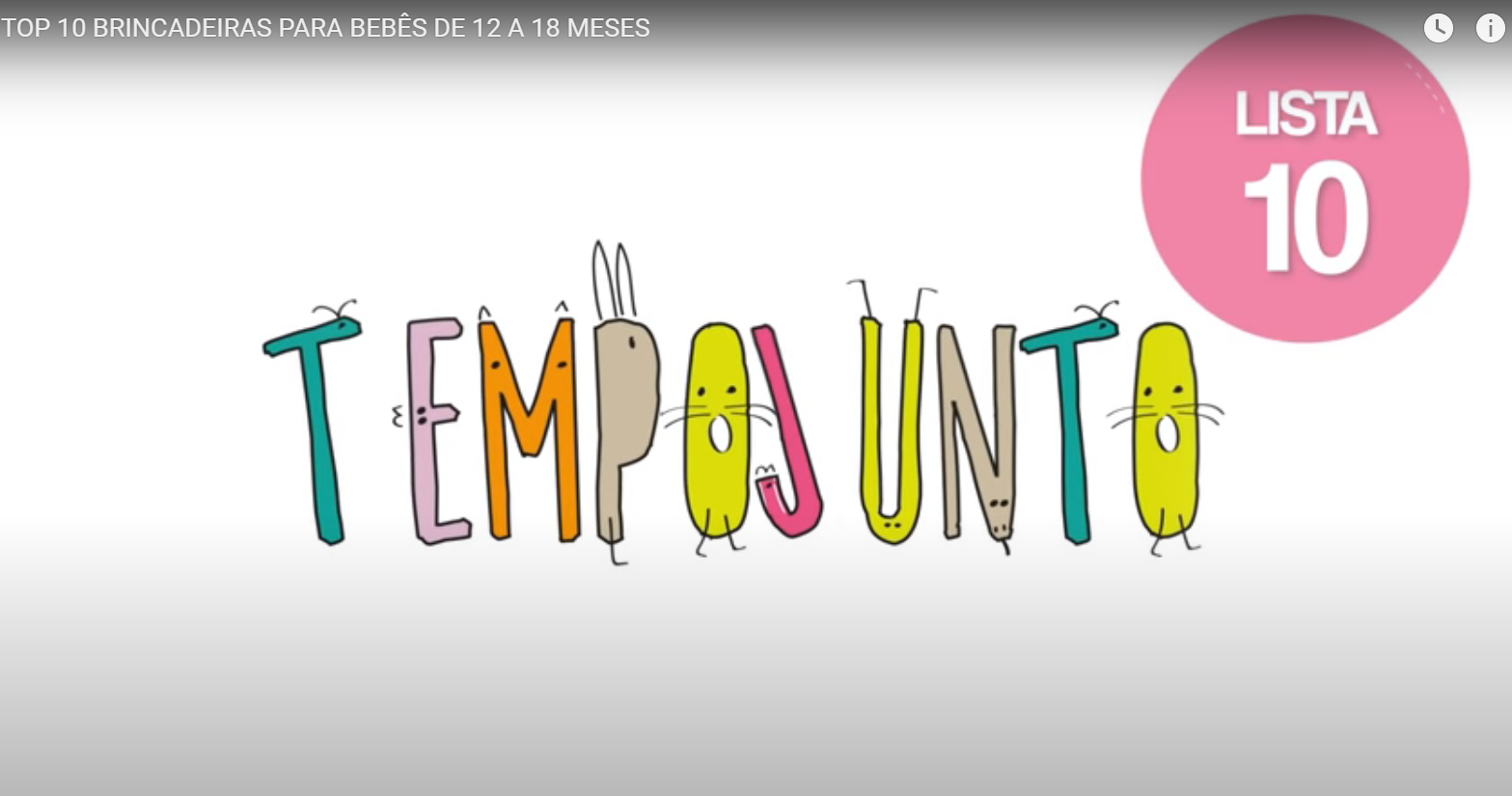 Clique abaixo:
https://www.youtube.com/watch?v=2ph2t4Vv-Q0
[Speaker Notes: NOTA: Para alterar as imagens no slide, selecione e exclua uma imagem. Em seguida, clique no ícone Inserir Imagem no espaço reservado para inserir sua própria imagem.]
Assista  as sugestões de brincadeiras de 17 meses 1 3 anos e 11 meses
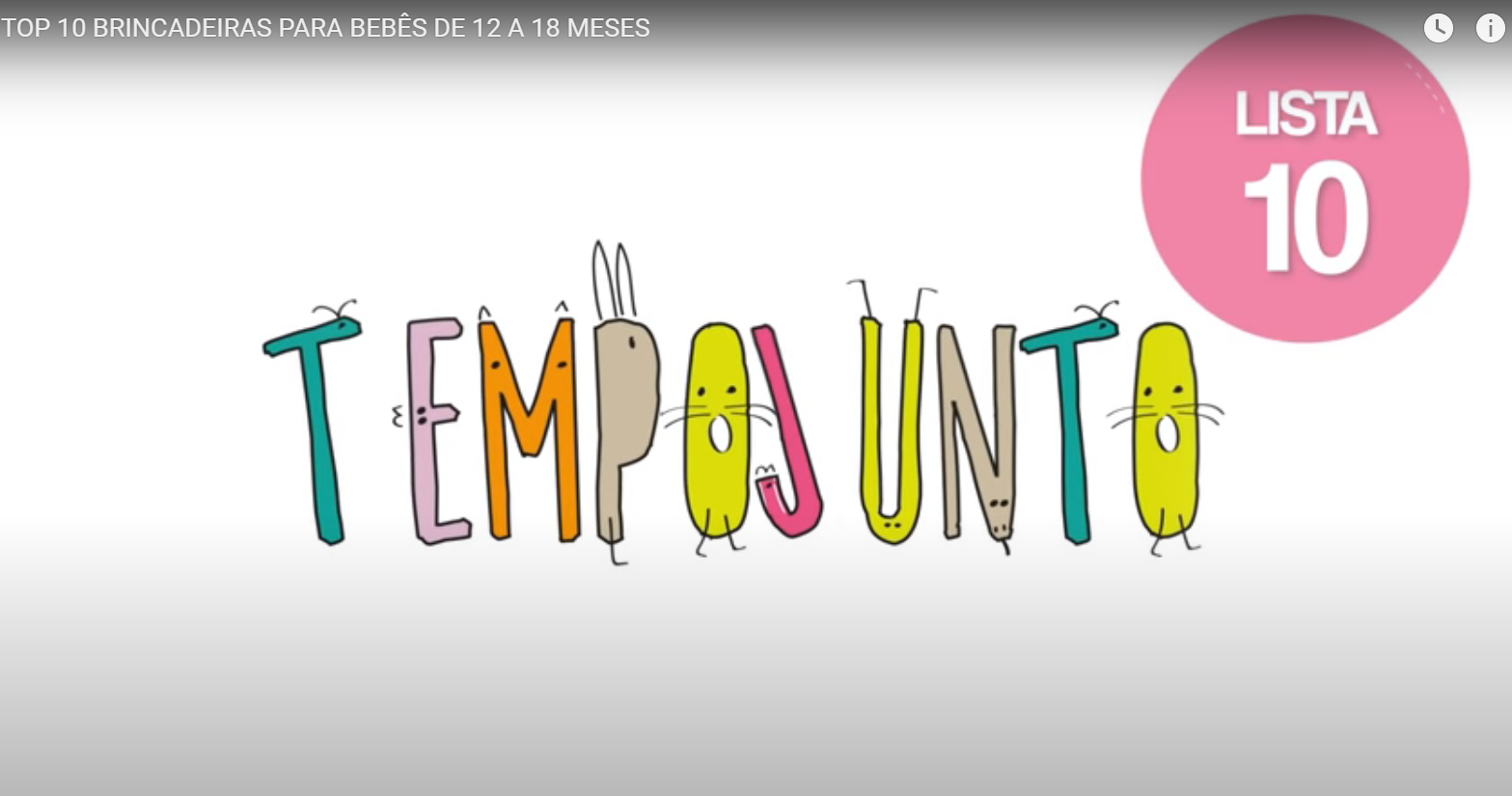 Clique abaixo:
http://massacuca.com/jogo-das-tampas/
[Speaker Notes: NOTA: Para alterar as imagens no slide, selecione e exclua uma imagem. Em seguida, clique no ícone Inserir Imagem no espaço reservado para inserir sua própria imagem.]
E vamos brincar! Já ouviu falar sobre brinquedos não estruturados? Neste vídeo, vamos falar sobre isso dando dicas para os papais, mamães a respeito da escolha dos objetos.
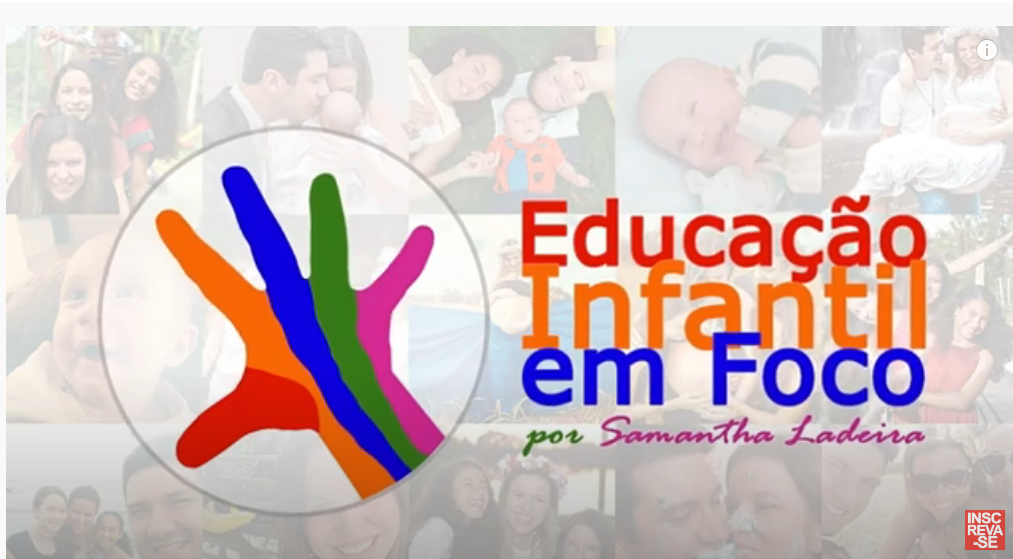 Clique abaixo:
https://www.youtube.com/watch?v=9ZESBcWh2FA
[Speaker Notes: NOTA: Para alterar as imagens no slide, selecione e exclua uma imagem. Em seguida, clique no ícone Inserir Imagem no espaço reservado para inserir sua própria imagem.]
E agora, música:
Vídeo Musical: "O Gigante" 
Clipe animado do Tiquequê



https://www.youtube.com/watch?v=2BFhDrneU0M
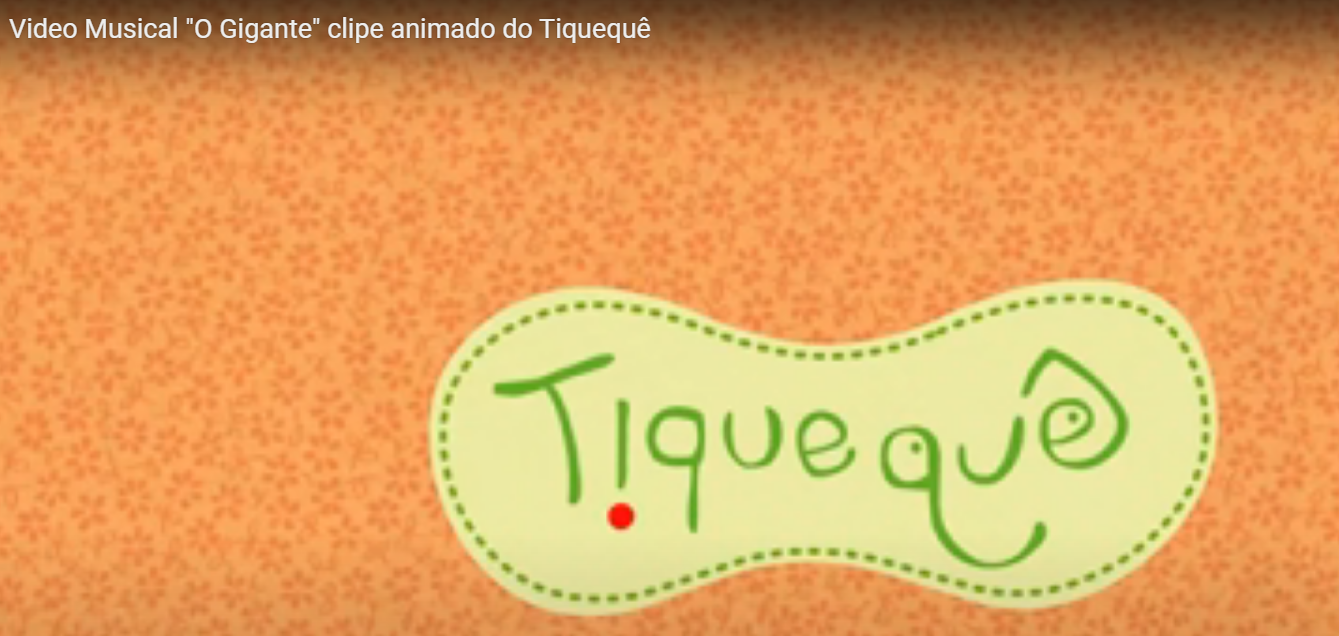 Clique abaixo:
[Speaker Notes: NOTA: Para alterar as imagens no slide, selecione e exclua uma imagem. Em seguida, clique no ícone Inserir Imagem no espaço reservado para inserir sua própria imagem.]
Até breve!